Southern Rockies Ecological Forecasting II
Tracking Mule Deer for Wildlife Corridors between Seasonal Habitats in the Southern Rockies
Tyler Rhodes (Project Lead)
Allison Chappell
Michael Sclater
Maggie Jenkins
Amanda Flake
Cody Walker
Community Concerns
Mule deer are economically and ecologically important to the Southern Rockies
Where are the Mule deer going?
Image Credit: Creative Commons
Community Concerns
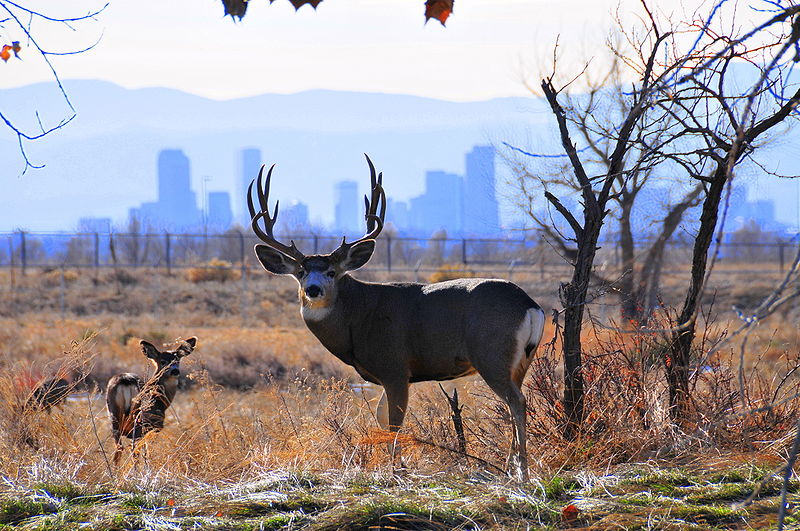 Increasing anthropogenic features have altered seasonal migration and have caused population loss
Image Credit: Creative Commons
Snow’s Impact
Snow depth in mule deer habitat effect the migration routes
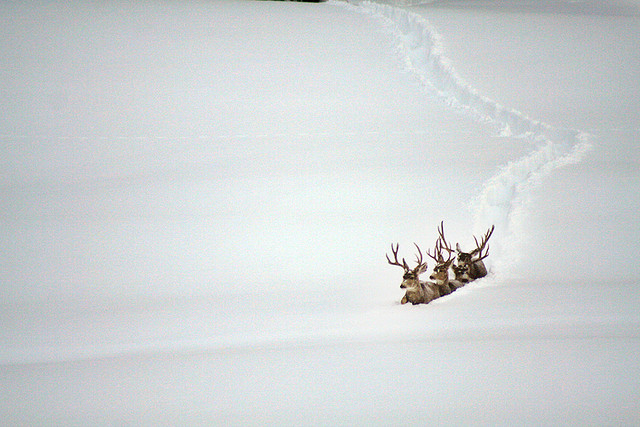 Image Credit: Creative Commons
Objectives
Improve understanding of mule deer migration 
Determine how anthropogenic features affect migration
Document ideal conservation areas
Develop migratory corridors to maintain the current population
Image Credit: Oregon Dept. of Fish & Wildlife
Study Area
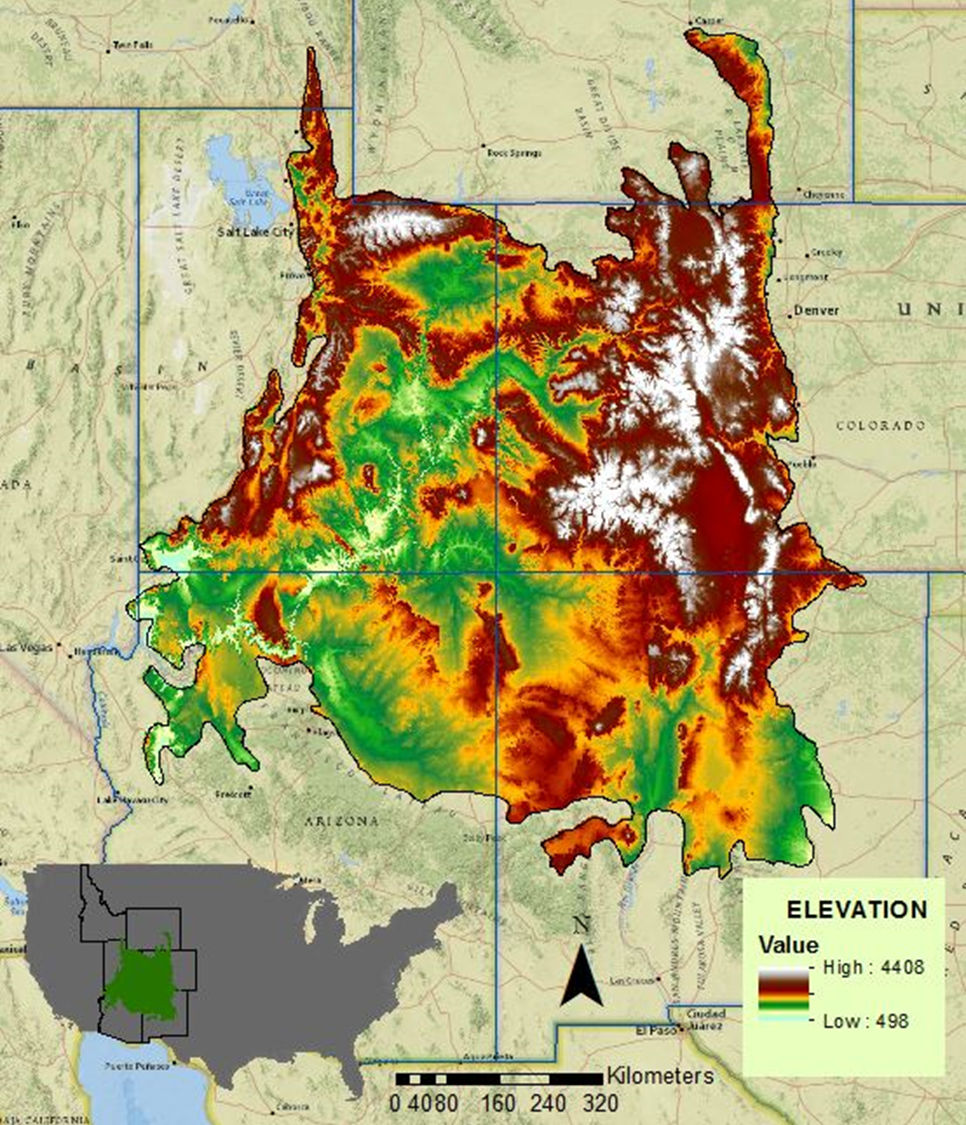 Southern Rocky Mountains

Arizona, Colorado, Idaho, New Mexico, Utah, Wyoming

516,754 km2
Earth Observations
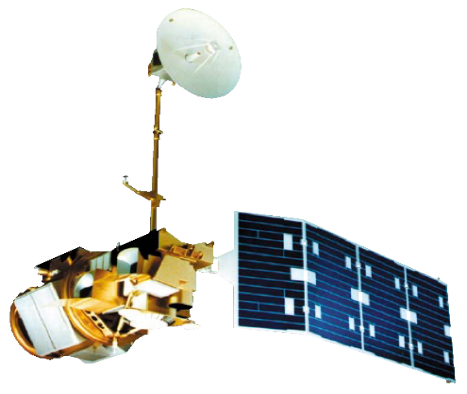 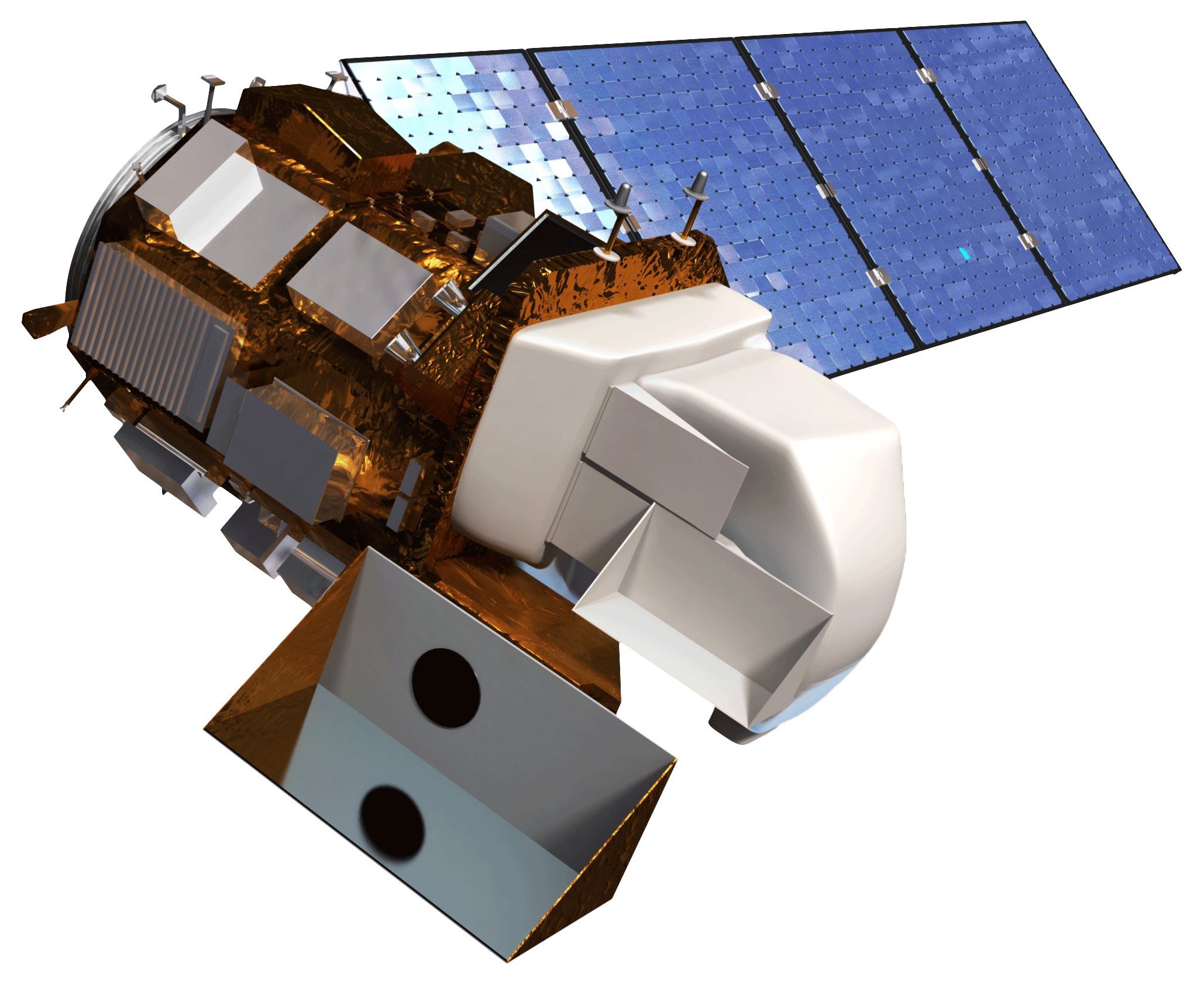 Landsat 5 TM
Landsat 8 OLI
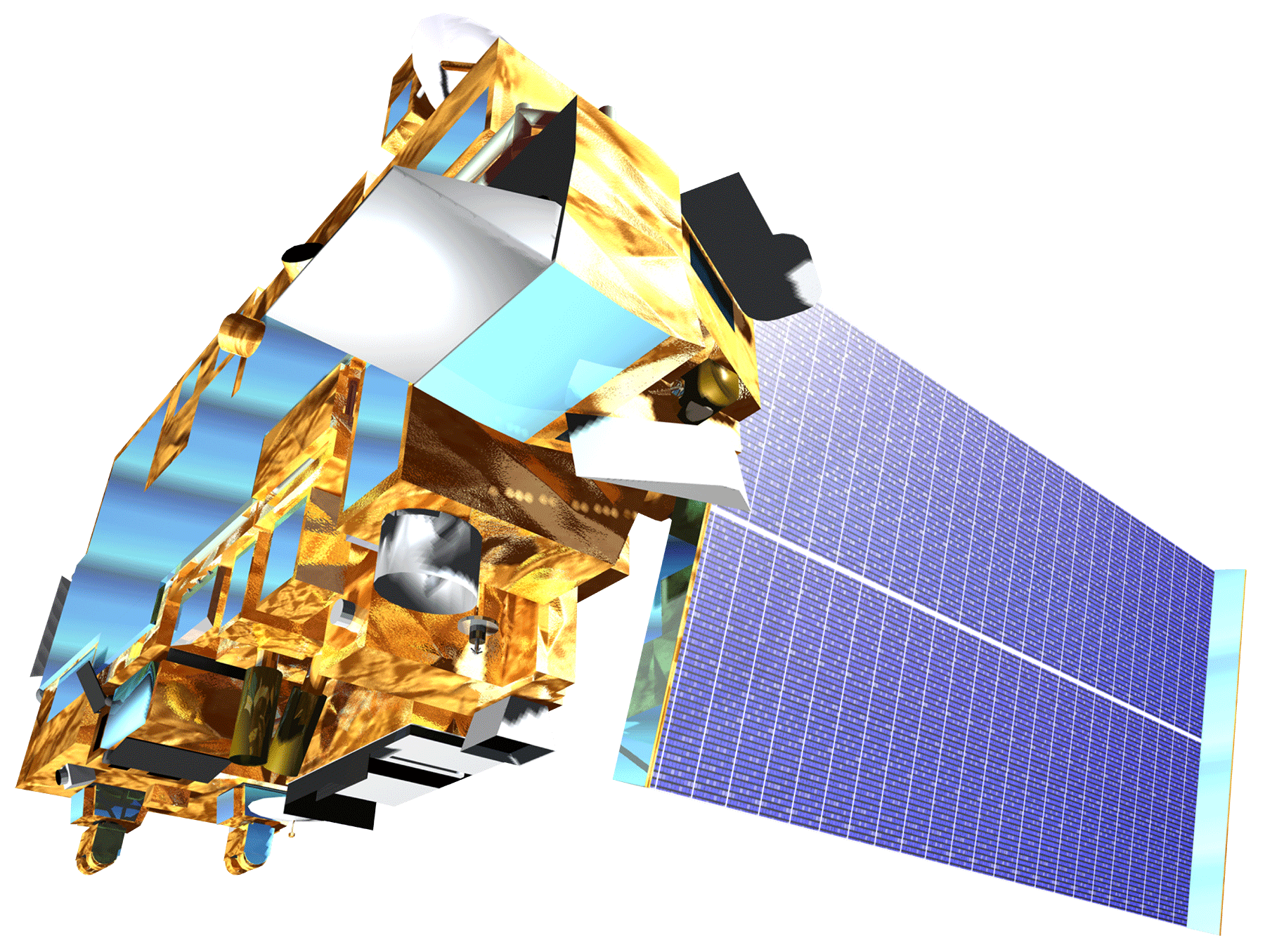 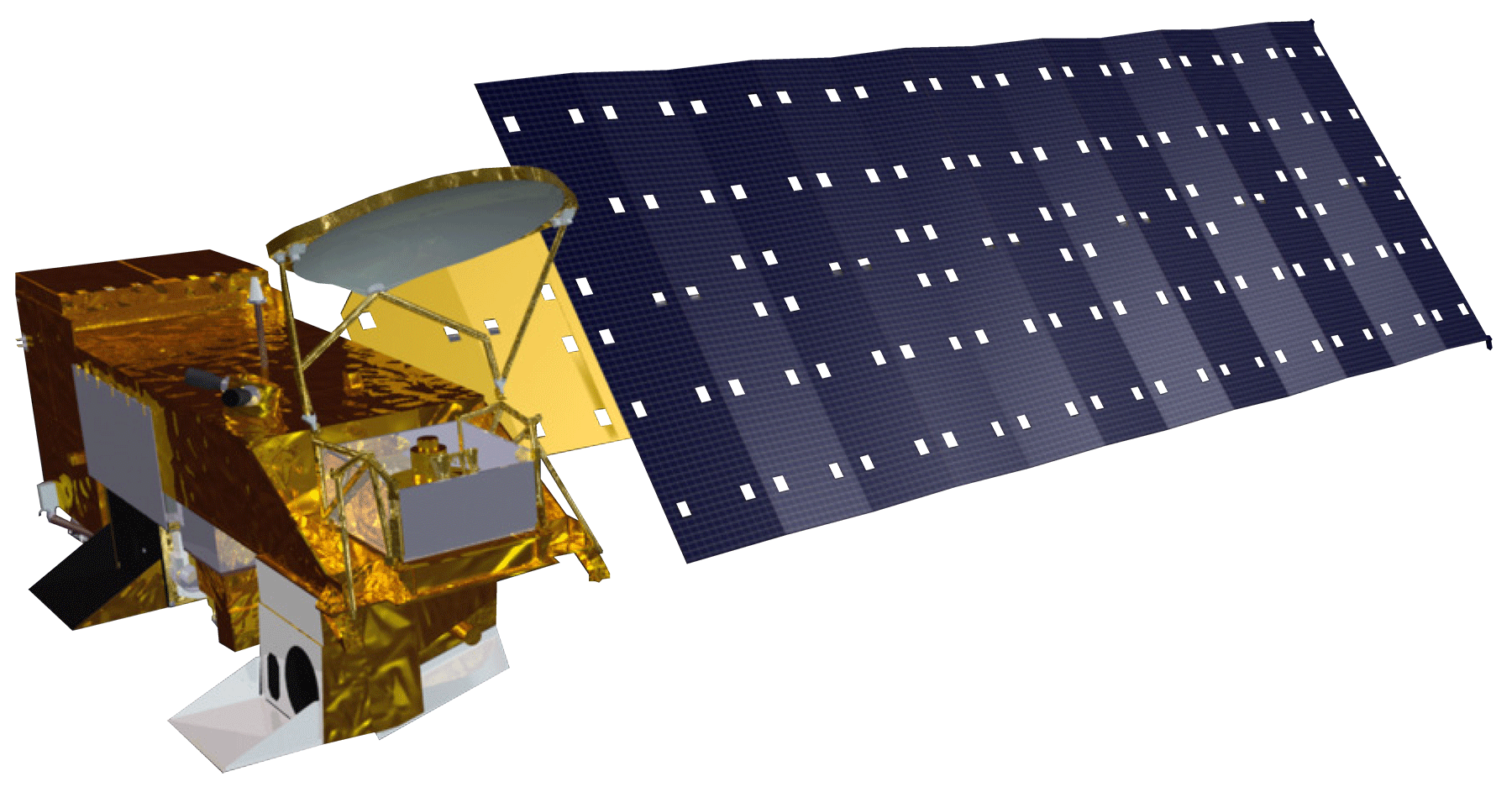 Terra
Aqua
Methodology
Prism
Landsat
Aster
NLCD
Acquisition
Created DEM/ slope using ArcGIS
Used ERDAS Imagine with MODIS images to create vegetation phenology
Processing
Added NLCD, Vegetation phenology, climate data, DEM/slope, NDVI snow data and clipped to study area for the final mule deer corridor map.
Analysis
Results – Mule Deer Habitat Maps
Results – Snow’s Impact Maps
Conclusions
Errors and Limitations
Future Work
References
Advisor
Dr. Kenton Ross 
NASA DEVELOP National Program Science Advisor
Partners
Southern Rockies Landscape Conservation Cooperative 
John Rice 
Mule Deer Western Association of Fish and Wildlife Agencies (WAFWA) Working Group 
Jim Heffelfinger
Others
Emily Adams
NASA DEVELOP Langley Center Lead 
Rebekke Muench 
NASA DEVELOP Langley Assistant Center Lead
Past Contributors from Fall 2015
Ross Reahard (Project Lead), Teresa Fenn, Jeri Wisman